Welcome to English lessons!
Đỗ Phan Nhã An
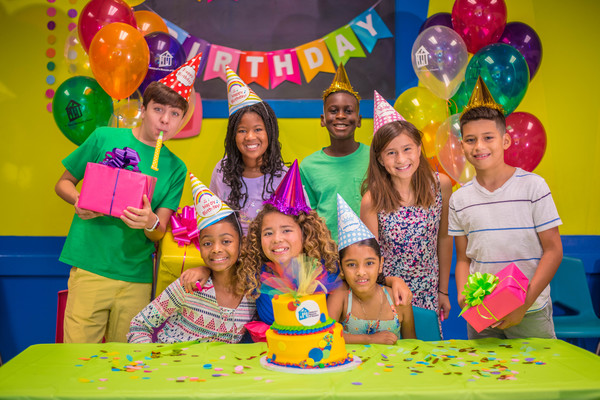 What do the pictures show?
A party
Unit 3: A PARTY
A. Reading
relationship (n) /rɪˈleɪʃənʃɪp/
Vocabulary
Ex: - What is the relationship between them?
- Friendship.
relate (v)
 relation (n)
relative (n)
celebrate (v) /ˈselɪbreɪt/
Vocabulary
Ex: The family is celebrating a birthday.
celebration (n)
blow out (v) /bləʊ aʊt/
Vocabulary
candle(n) /ˈkændl/
Ex: The girl is blowing out the candles.
anniversary (n) /ˌænɪˈvɜːsəri/
Vocabulary
Ex: They are going to have a party to celebrate their 50th wedding anniversary.
milestone (n) /ˈmaɪlstəʊn/
Vocabulary
Ex: The 50th anniversary marked an important milestone in their marriage.
Vocabulary
relationship (n)
relate (v)
relation (n)
relative (n)
celebrate (v)
celebration (n)
blow out (v)
candle (n)
anniversary (n)
milestone (n)
Reading passage
1



5



8



12



16
Reading passage
1




6



10



14
Decide which of the activities below takes place at a birthday party or at a wedding anniversary party or at both. Put a tick () in the right box.
Task 1
P. A (L. 3-8)

P. A (L. 9)
P. B (L. 3-4)


P. A (L. 9-10)
P. B (L. 4-5)


P. A (L. 15)


P. B (L. 6-7)

P. B (L. 8)
P. A (L. 2-3)

In each of the following sentences, there is ONE word which is not true according to the reading passage. Underline the wrong word and provide the correct one.
Task 2
P. A (L. 1)
seventh
P. A (L. 9)
eats
P. A (L. 9-10)
presents/gifts
P. A (L. 14-15)
age
P. B (L. 2)
years
P. B (L. 11)
50th
P. A (L. 13-14)
golden
Unit 3: A PARTY
C. Listening
gather (v) /ˈɡæðə/
Vocabulary
Ex: We gathered in the dining room for the dinner.
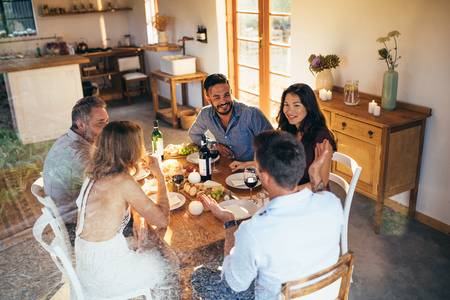 serve (v) /sɜːv/
Vocabulary
server (n)
service (n)
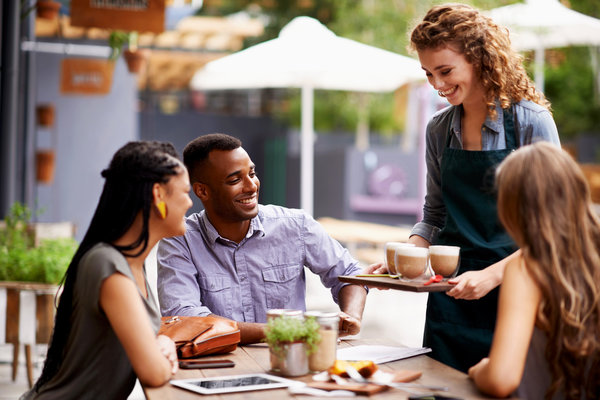 Ex: The server is serving some drinks.
soft drink (n) /ˌsɒftˈdrɪŋk/
Vocabulary
Ex: My cousins like soft drinks a lot.
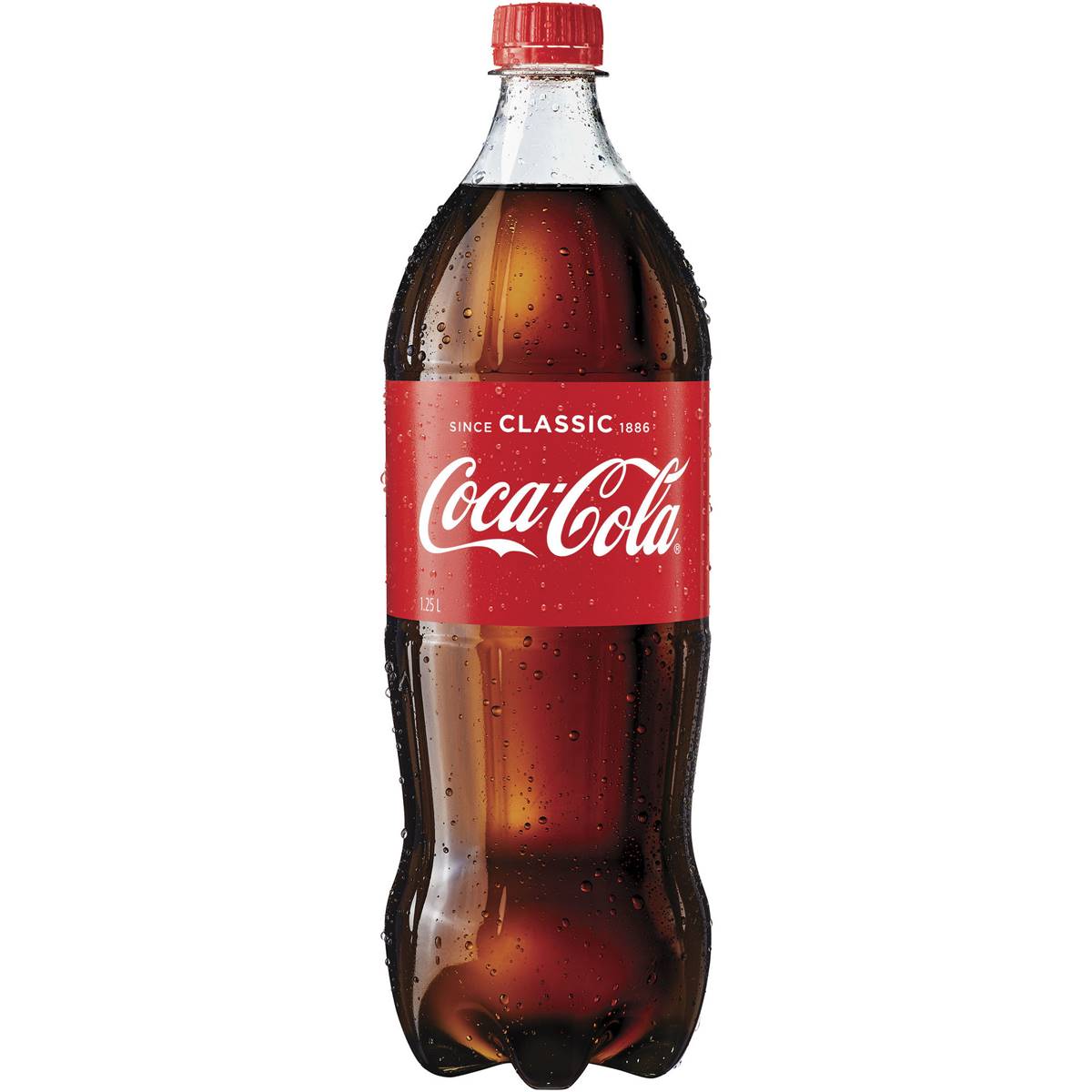 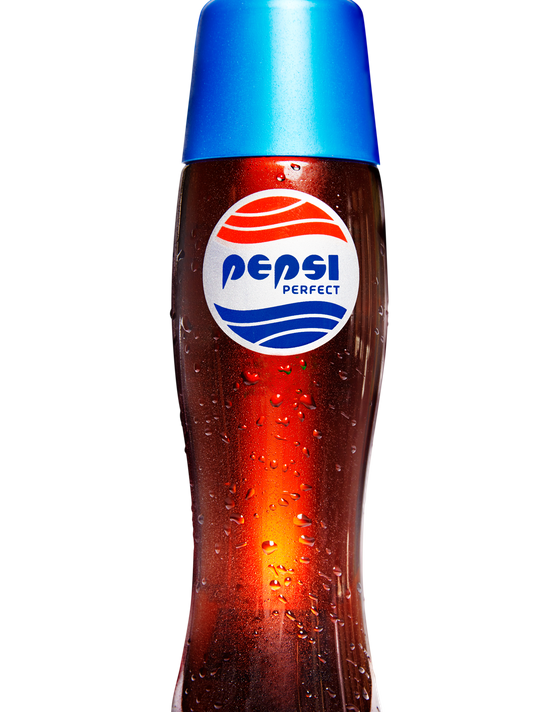 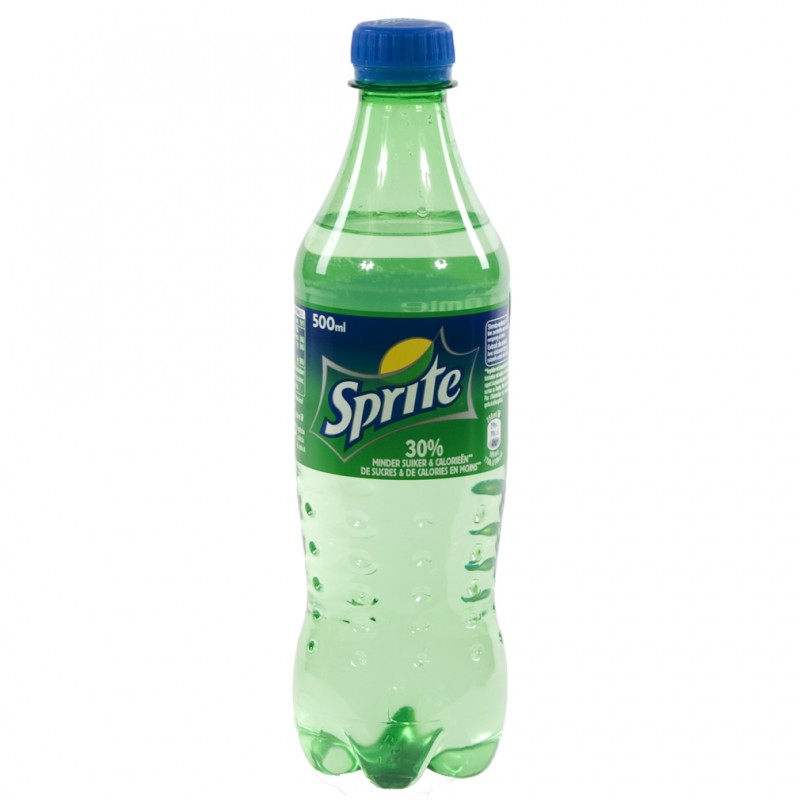 Vocabulary
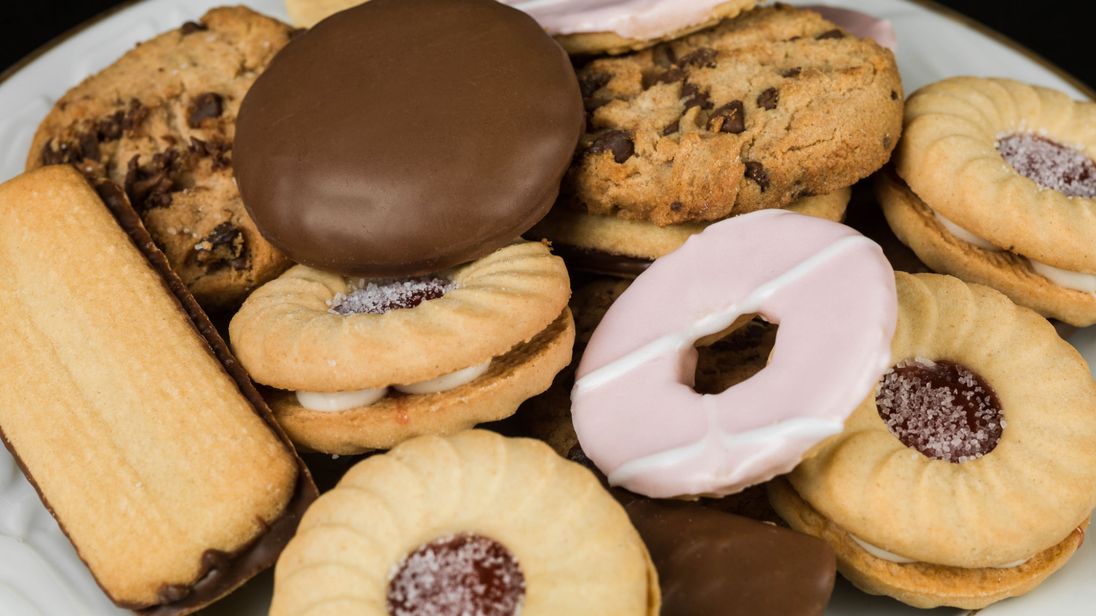 /ˈbɪskɪt/
  biscuit (n)
Ex: Children love biscuits.
Vocabulary
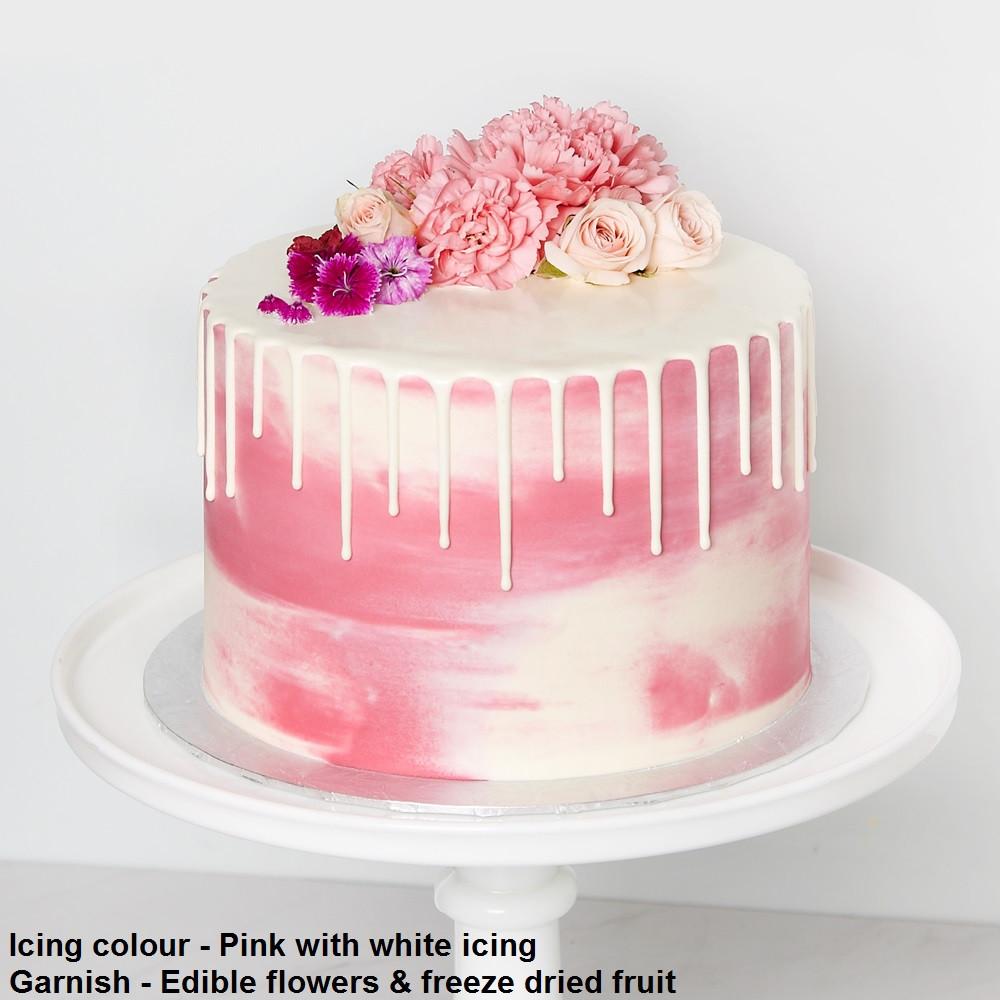 /ˈaɪsɪŋ/     icing (n)
Ex: The cake was beautifully decorated with pink and white icing.
mess(n) /mes/
Vocabulary
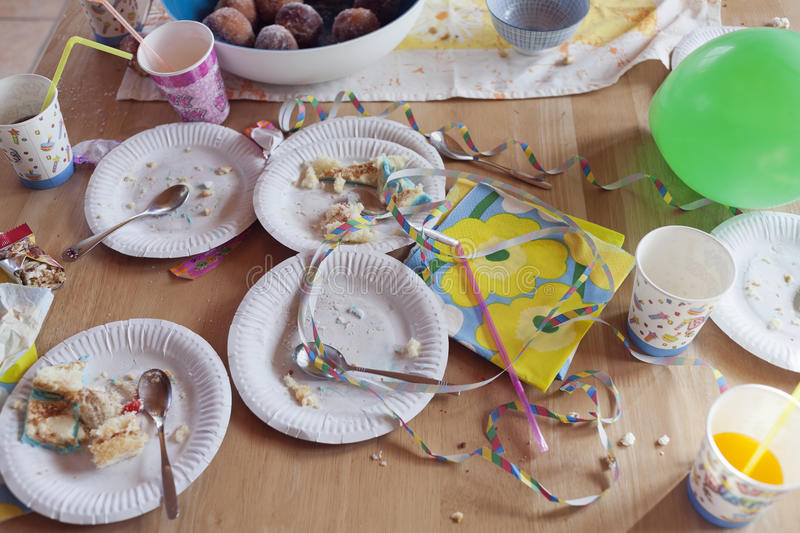 messy (adj)
Ex: After the party, we helped her to clean up the mess.
Vocabulary
gather (v)
serve (v)
server (n)
service (n)
soft drink (n)
biscuit (n)
icing (n)
mess (n)
messy (adj)
Decide whether the statements are True or False
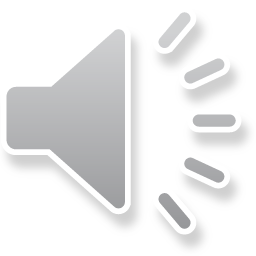 
afternoon

About

in the middle


The speaker
Answer the questions
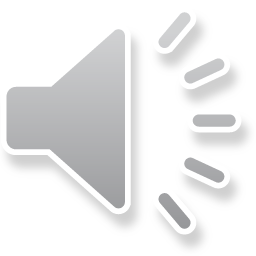 1. How old was Mai? 
2. Why didn’t she like having her party at the restaurant? 
3. What did Mai’s mother serve at the beginning of the party?
4. What was the birthday cake like?
5. What did all the guests do while Mai was cutting the cake?
6. How did the other children get home?
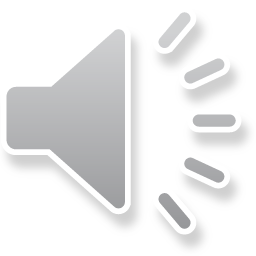 1. How old was Mai? 
 16 years old
2. Why didn’t she like having her party at the restaurant?
 Because it’s noisy and expensive.
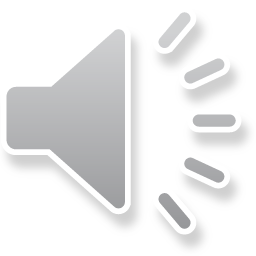 3. What did Mai’s mother serve at the beginning of the party?
 Soft drink and biscuits
4. What was the birthday cake like?
 It was beautifully decorated with pink and white icing.
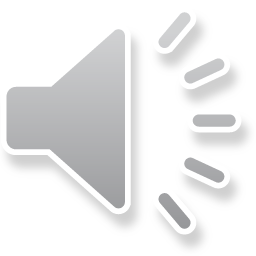 5. What did all the guests do while Mai was cutting the cake?
 They clapped their hands and sang “Happy birthday”.
6. How did the other children get home?
 Their parents collected them by motorbike.
Homework
Learn vocabulary
Prepare for the next lesson
THANKS FOR YOUR ATTENTION!